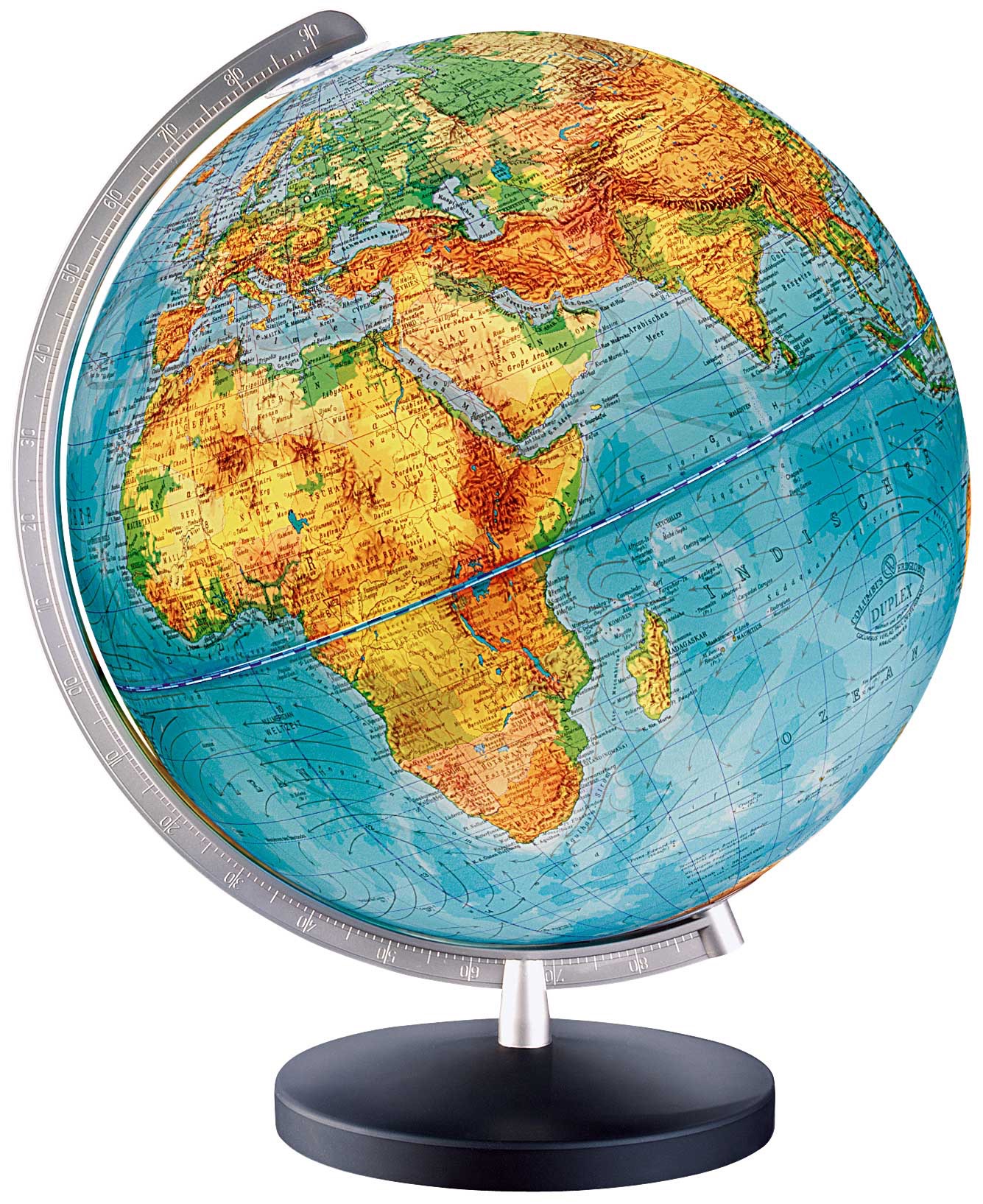 Council on Social Work Education65th Annual Program Meeting“Ethics in International Social Work Practice: Preparing Students”
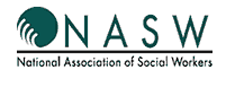 Dawn Hobdy, LICSW, Director, Office of Ethics and Professional Review, NASW [DHobdy@naswdc.org]
Allan Barsky, PhD, JD, Sandler School of Social Work, Florida Atlantic University [Barsky@Barsky.org]
October 26, 2019  @ 1:45
Denver Sheraton Hotel
Gold-Tower Building
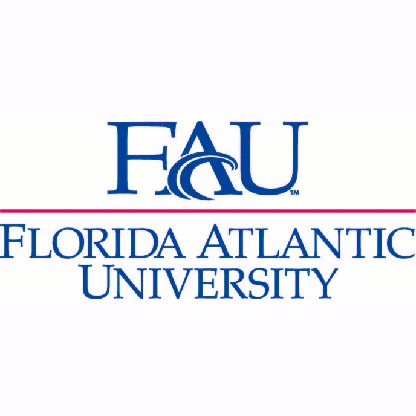 Agenda
10/15/19
Ethics in International SW
2
Recognition of the Inherent Dignity of Humanity 
Promoting Human Rights
Promoting Social Justice
Promoting the Right to Self-Determination
Promoting the Right to Participation
Respect for Confidentiality and Privacy 
Treating People as Whole Persons
Ethical Use of Technology and Social Media
Professional Integrity
An array of values and ethical principles inform us as social workers; this reality was recognized in 2014 by the International Federation of Social Workers and The International Association of Schools of Social Work in the global definition of social work, which is layered and encourages regional and national amplifications.
IFSW Statement of Principles
10/15/19
Ethics in International SW
3
Trends in International Social Work- “Looking Back, Looking Forward”
10/15/19
Ethics in International SW
4
Sasha completed her social work education in USA, including social work with families coursework (including family systems concepts re boundaries, roles, rules, triangles, differentiation, and enmeshment).
Sasha obtains work in Vietnam, helping families with elderly grandparents who are developing dementia
Case 1 – Cultural Humility and Responsiveness
10/15/19
Ethics in International SW
5
Sunil, a social work professor, is familiar with the laws and codes of ethics governing social work practice in his home state of Colorado.
Sunil is supervising American students with international field placements in Haiti.
During supervision, one of Sunil’s students, Val, says the grandparents of a 13-year-old client have been using corporal punishment (with a belt) for discipline
Case 2 – Cultural and Ethical Differences
10/15/19
Ethics in International SW
6
Solel, an American SW student, has a field practicum with an addictions program in the Czech Republic (Barsky, 2019).
One of her clients discloses having assaulted an adult neighbor.
Does Solel have a duty to report the assault to Czech authorities?
Is Solel operating under American or Czech laws and codes of ethics?
Case 3 – Legal Differences
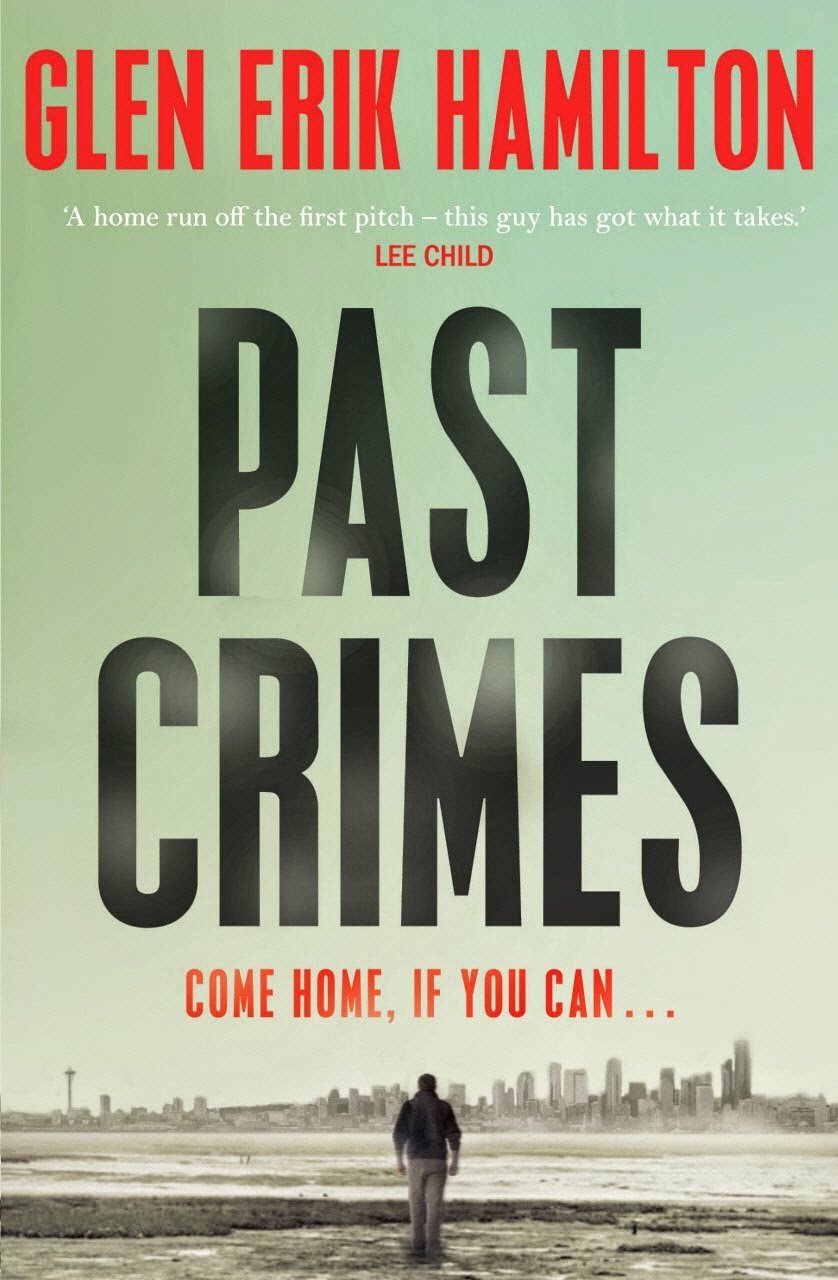 10/15/19
Ethics in International SW
7
As part of a program in Greece to help refugees from Syria, the XYZ Aid Group provides refugees with cell phones so that they can receive telephone–based counseling from Arabic-speaking social workers who specialize in trauma.
After 2 years of operation, XYZ runs out of funding and can no longer provide social work services.
Case 4: Short-Term Work vs. Long-Term Implications
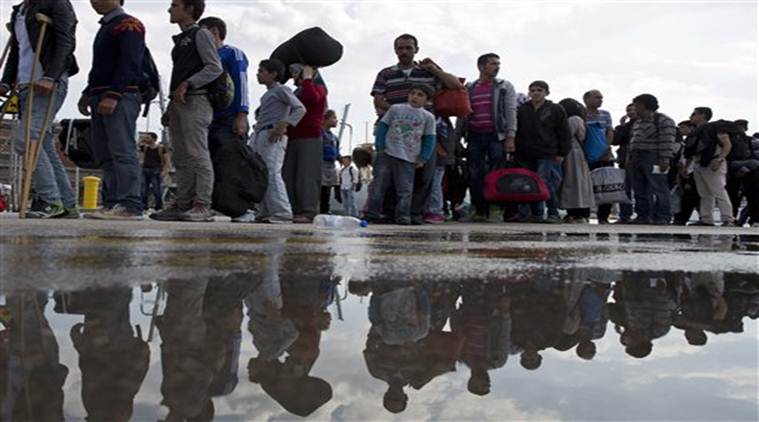 Photo Source: https://indianexpress.com
10/15/19
Ethics in International SW
8
Sergei, an American social work, moves to Russia to help develop a government-funded center for at-risk youth.
Sergei discovers that his client records are reviewed by state authorities to identify gay and transgender youth.
The authorities use this information to send the gay and transgender youth to “conversion therapy” camps.
Case 5: Oppressive Policies and Social Experiments
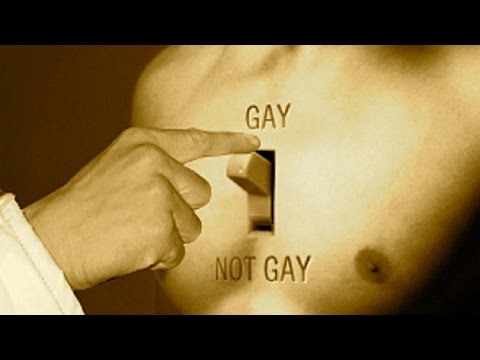 Photo Source: https://www.youtube.com/watch?v=kAWPvI-1790
10/15/19
Ethics in International SW
9
Quincy provides counseling via teleconferencing to clients in Estonia.
One of Quincy’s clients, Kaspar, discloses plans to bomb an abortion clinic (without saying which one).
Kaspar terminates videoconference without notice and does not return Quincy’s calls or messages.
Case 6: Emergencies
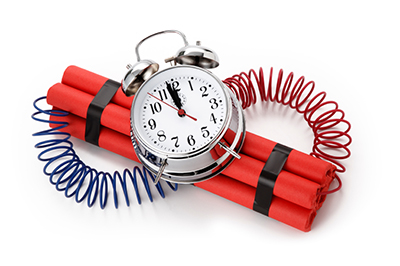 Photo Source: https://www.polkcountyiowa.gov/emergency-management/emergency-preparedness/be-informed/bomb-threats/
10/15/19
Ethics in International SW
10
Verna, an American SW working with a humanitarian aid group in South Sudan, has concerns about girls having access to education
Notes girls are more likely to die in pregnancy than to graduate primary school
Verna proposes nonviolent social action to promote education access
Some colleagues accuse Verna of cultural colonialism and chauvinism
Some community members believe education for girls goes against traditional values and religious beliefs
Case 7: Overseas Advocacy
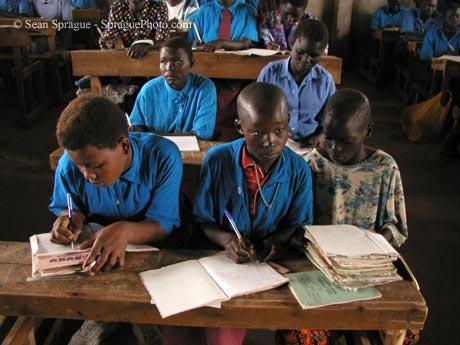 Photo Source: www.SpraguePhoto.com
10/15/19
Ethics in International SW
11
Approaches to Consider
10/15/19
Ethics in International SW
12
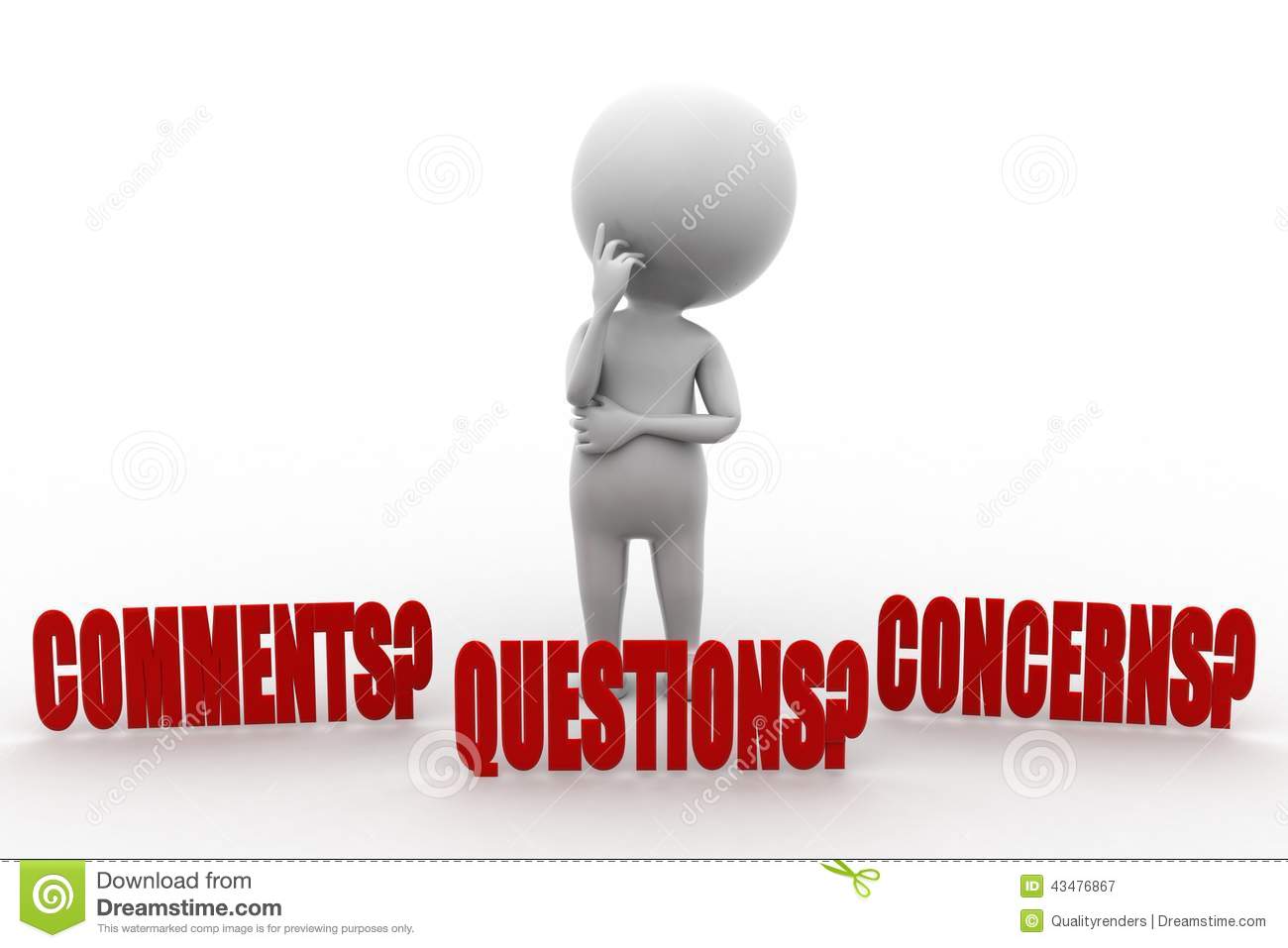 Conclusion
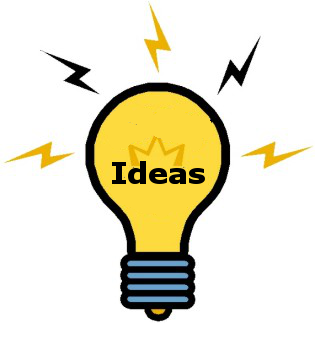 Image  Source: www.clipartpanda.com
10/15/19
Ethics in International SW
13
Barsky, A. E. (2019). Ethics and values in social work: An integrated approach for a comprehensive curriculum (2nd ed.). New York: Oxford University Press.
Barsky, A. E. (2019). Narrative ethics in social work practice. In S. Marson and McKinney, R. (Eds.). The Routledge handbook of social work ethics and values (Chapter 8). New York: Routledge.
Cox, D., & Pawar, M. (2013). International social work: Issues, strategies, and programs (2nd ed.). Thousand Oaks, CA: SAGE.
International Federation of Social Workers (IFSW). (2018). Global social work statement of ethical principles. Retrieved from https://www.ifsw.org/global-social-work-statement-of-ethical-principles 
Levin Institute (n.d.). Globalism 101: Issues in depth. Retrieved from http://www.globalization101.org/issues-in-depth
References
10/15/19
Ethics in International SW
14
Nadan, Y. (2017). Rethinking cultural competence in international social work. International Social Work, 60(1), 74-83. 
National Association of Social Workers. (2018). Code of ethics. Washington, DC: Author. Retrieved from https://www.socialworkers.org/About/Ethics/Code-of-Ethics/Code-of-Ethics-English 
National Association of Social Workers (NASW), Council on Social Work Education, Association of Social Work Boards, & Clinical Social Work Association. (2017). Practice standards on social work and technology. Washington, DC: Author. Retrieved from https://www.socialworkers.org/Practice/Practice-Standards-Guidelines
Wilks, T. (2005). Social work and narrative ethics. British Journal of Social Work, 35(8), 1249–1264.
References (continued)
10/15/19
Ethics in International SW
15